Children vs Adults
Age Recognition
Is MichaEl a Child or an Adult?
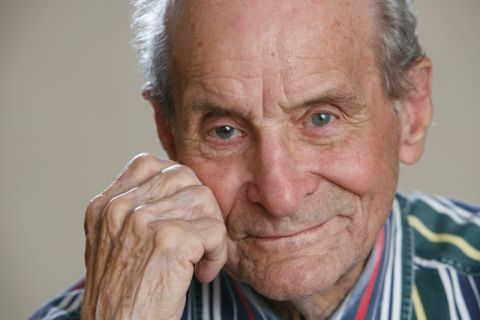 Is Monica a child or an Adult?
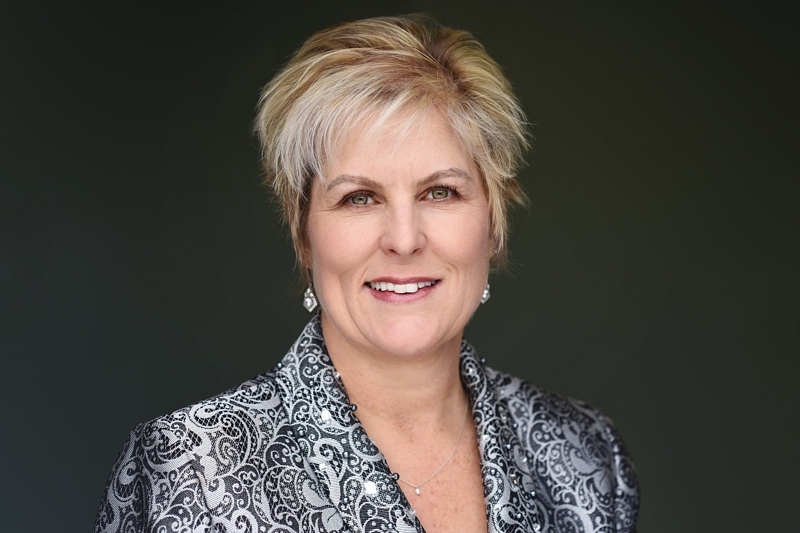 Is David a Child or AN Adult?
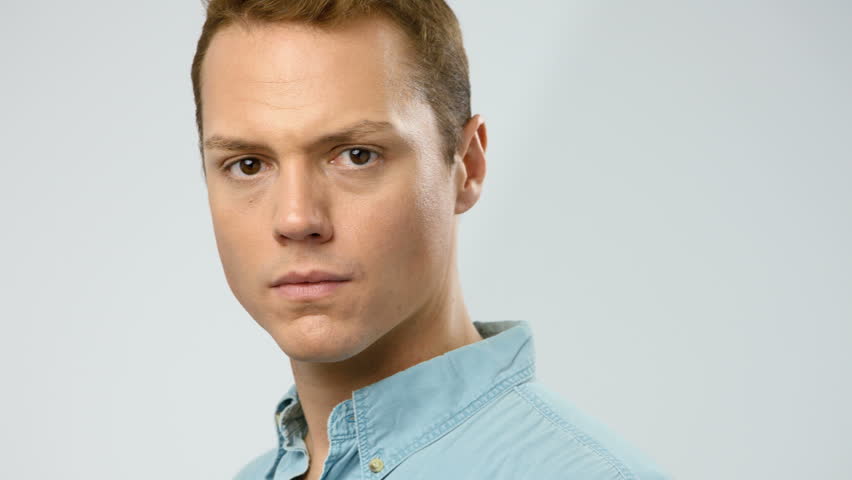 Is Jackie a child or an adult?
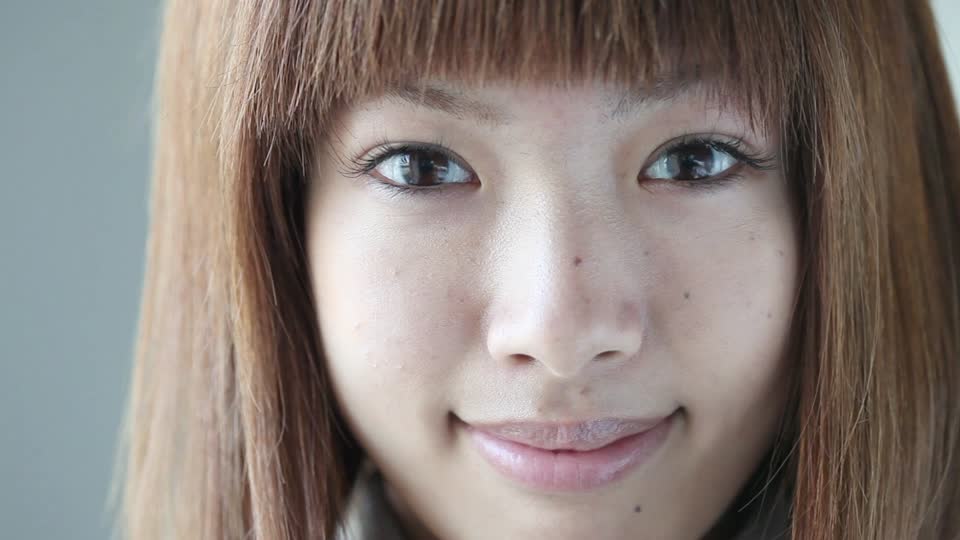 Is Sarah a Child or an Adult?
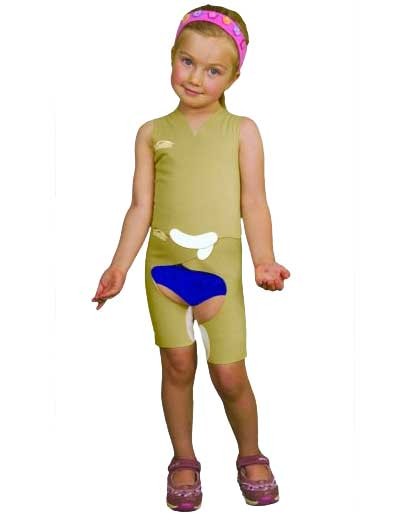 Is John A child or an adult?
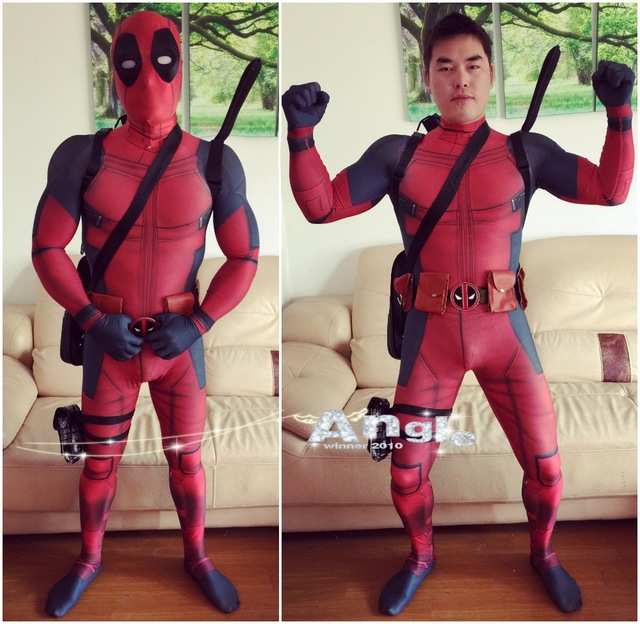 Is Jennifer a Child or an adult?
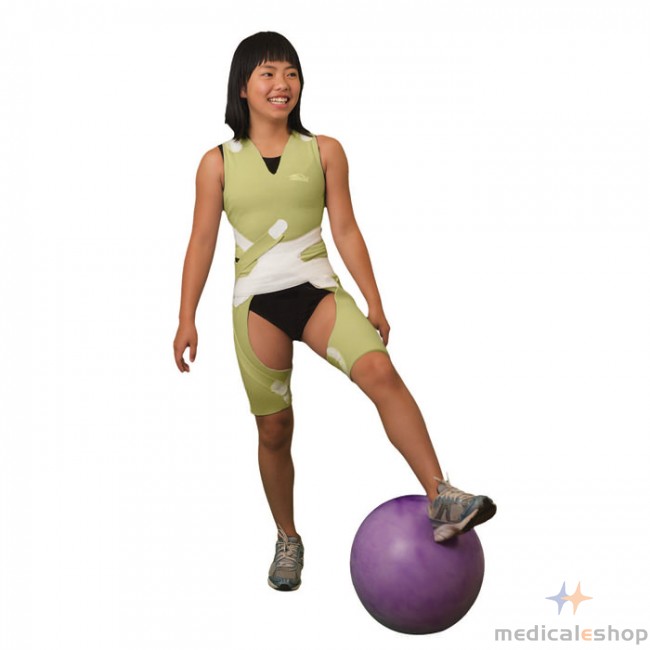 Is Jacob a Child or an Adult?
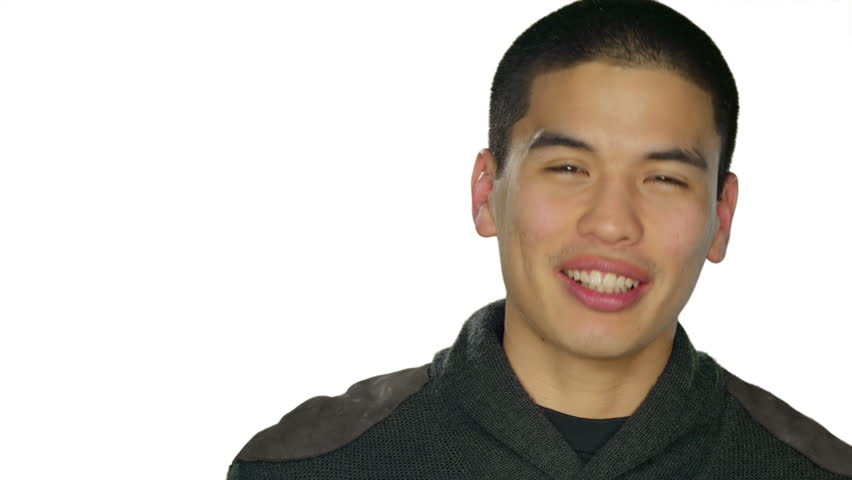 Is Lisa a child or an adult?
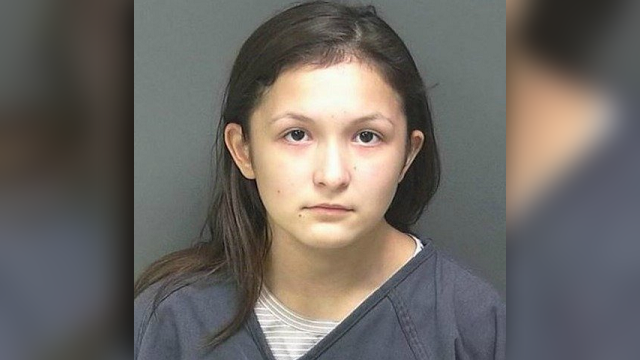 Is Charles a child or an Adult?
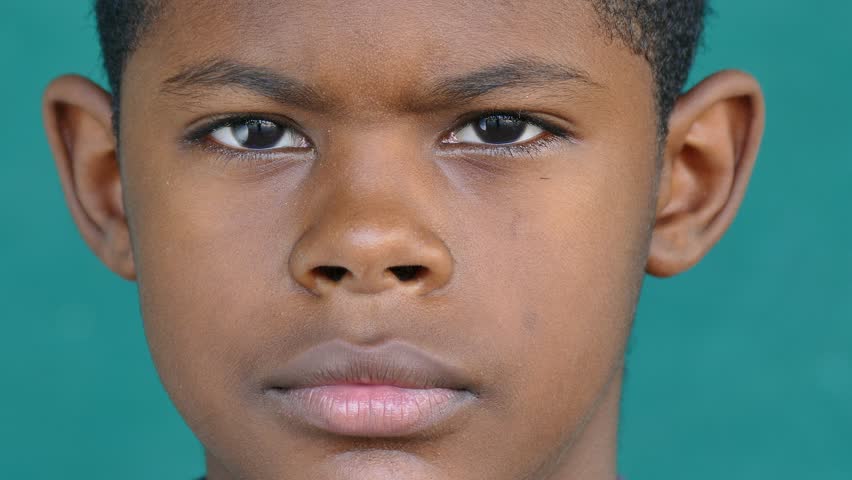 Is Mary a Child or an Adult?
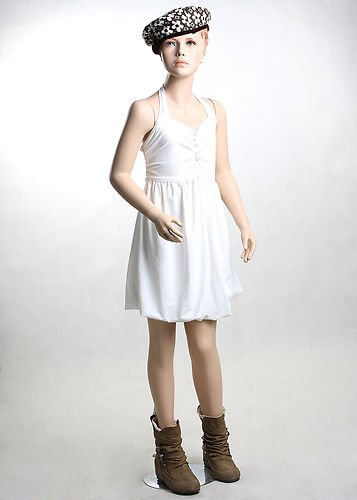 Is Gary a Child or an adult?
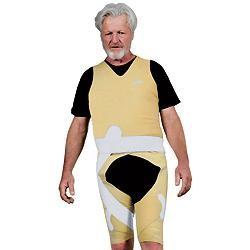 Is Kevin a child or an adult?
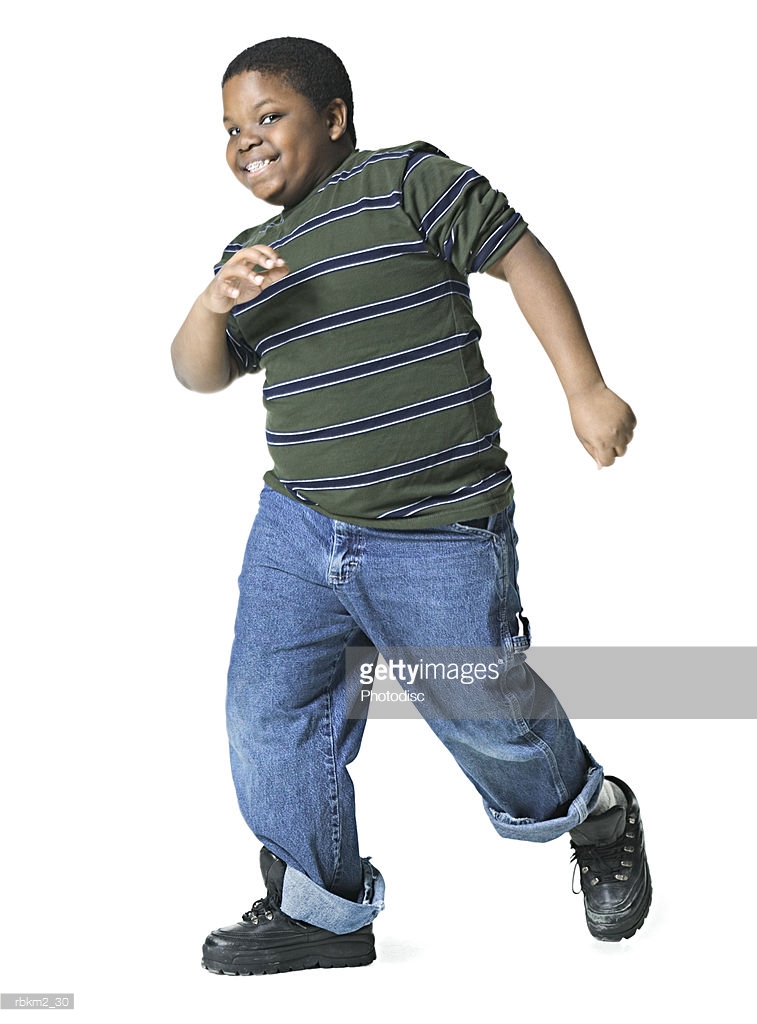 Is Adam a Child Or an Adult?
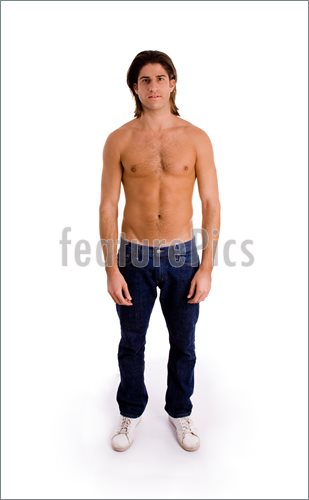